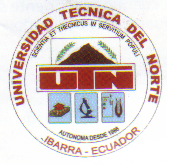 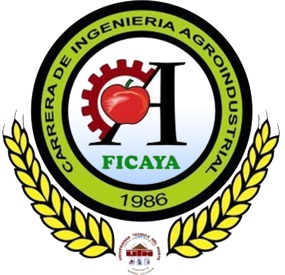 UNIVERSIDAD TÉCNICA DEL NORTE
FACULTAD DE INGENIERÍA EN CIENCIAS AGROPECUARIAS Y AMBIENTALES
CARRERA DE  AGROINDUSTRIA
Autor:
LUIS ISRAEL CASTRO CABASCANGO
TEMA
DESHIDRATACIÓN OSMÓTICA Y SECADO DEL ARAZÁ Eugenia stipitata Mc Vaugh PARA LA OBTENCIÓN DE UN SNACK.
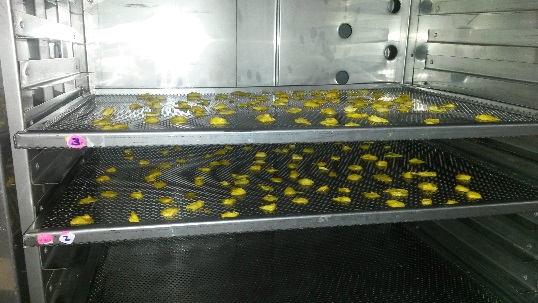 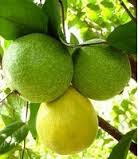 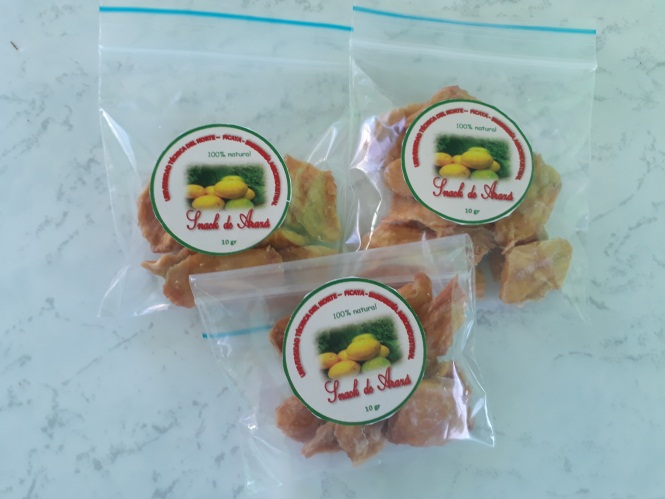 PROBLEMA
JUSTIFICACIÓN
HIPÓTESIS
Hi: La densidad de carga, temperatura y velocidad de aire influyen significativamente en la calidad del producto final.
Ho: La densidad de carga, temperatura y velocidad de aire no influyen significativamente en la calidad del producto final.
OBJETIVOS
OBJETIVO GENERAL
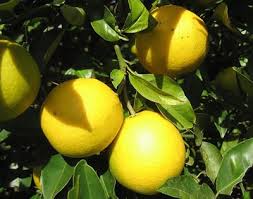 Deshidratar osmóticamente y secado de arazá (Eugenia stipitata Mc Vaugh) para la obtención de un snack.
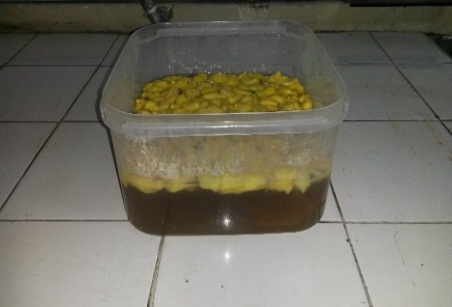 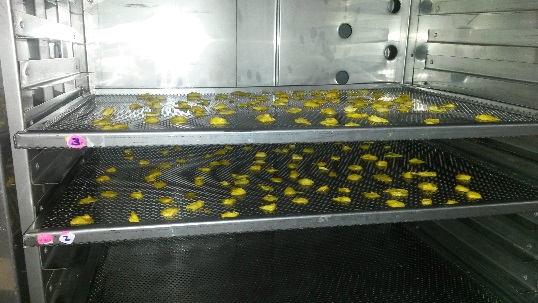 OBJETIVOS ESPECÍFICOS
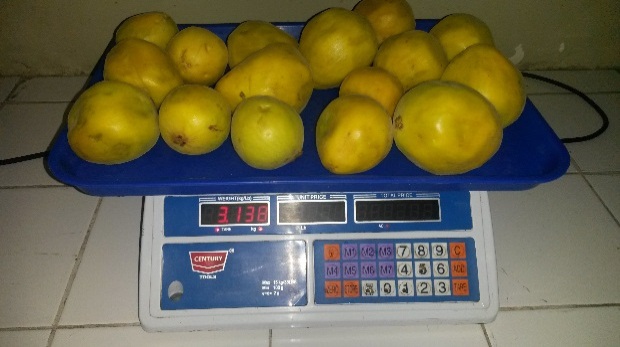 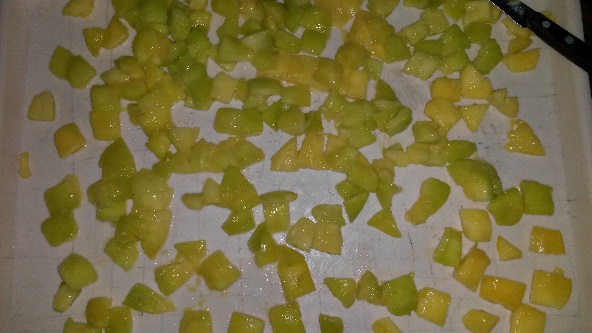 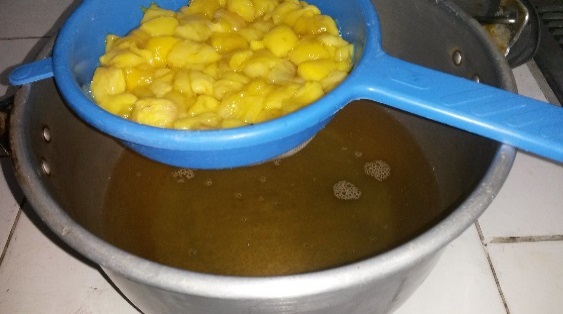 MATERIALES Y MÉTODOS
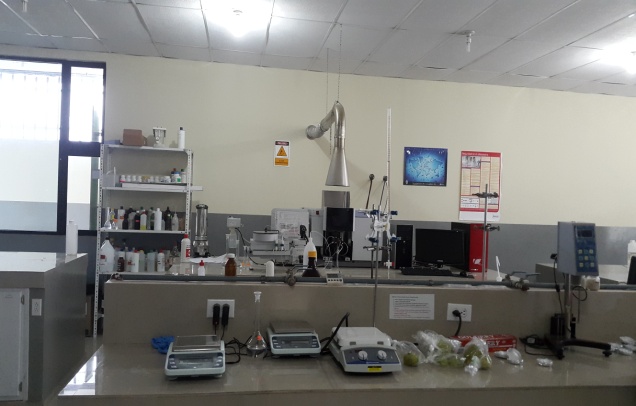 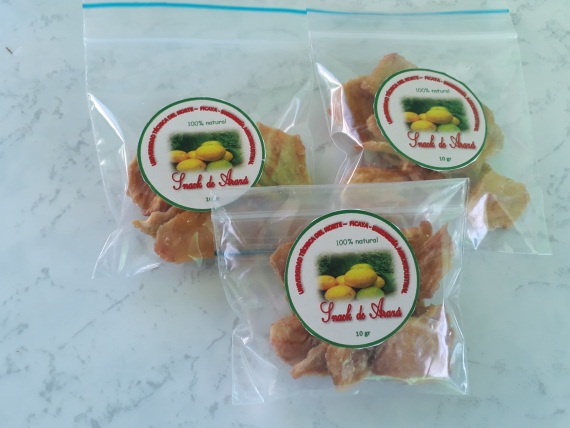 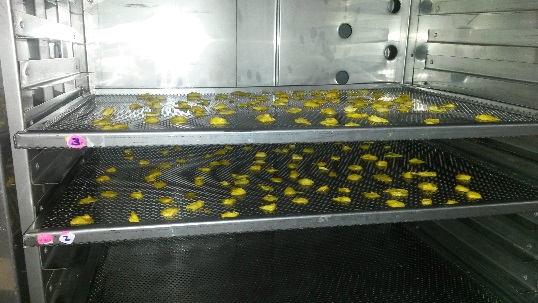 MATERIALES Y EQUIPOS
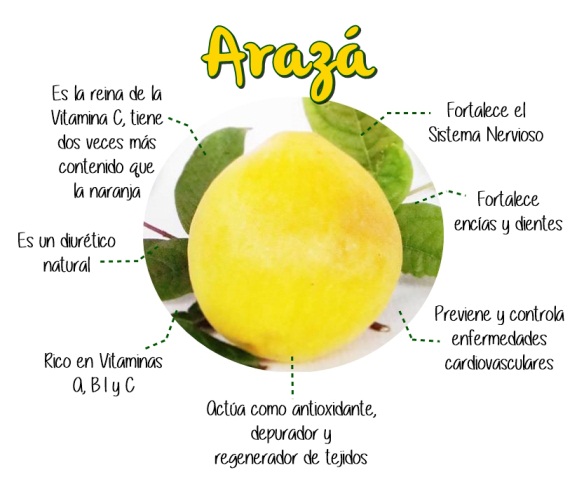 Arazá 
Azúcar 
Indumentaria aséptica (mandil, cofia, mascarilla, botas) 
Balanza analítica
Refractómetros (escala 32 a 58 °Brix; 58 a 90 ºBrix)
Potenciómetro 
Termómetro digital 
Secador de bandejas
METODOLOGÍA
FACTORES EN ESTUDIO
FACTOR A: Temperatura 
A1: 60°C
A2: 65°C
A3: 70°C
FACTOR B: Velocidad del aire 
B1: 3 m/s
B2: 5 m/s
FACTOR C: Densidad de carga
C1: 1000g/m²	
C2: 1500g/m²
TIPO DE DISEÑO
Se utilizó Diseño Completamente al Azar (DCA), con 12 tratamientos y 3 repeticiones, con arreglo factorial A x B x C, el Factor A: temperatura del secador, B: flujo de aire   y C: densidad de carga.
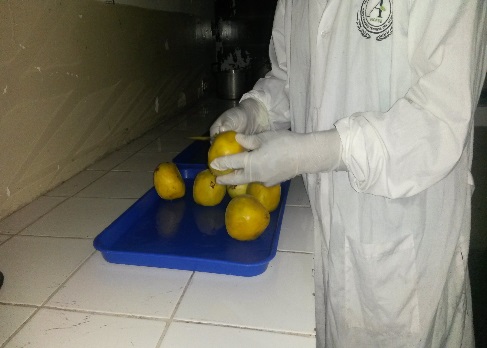 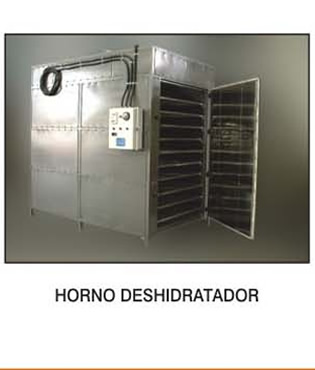 VARIABLES EVALUADAS
RESULTADOS 
Y 
DISCUSIÓN
ANÁLISIS FÍSICO QUÍMICO DEL ARAZÁ
VARIABLES EVALUADAS
 
EN LA 

DESHIDRATACIÓN OSMÓTICA
HUMEDAD
HUMEDAD DE LA MATERIA PRIMA
HUMEDAD AL FINALIZAR EL PROCESO OSMÓTICO
Porcentaje de humedad del producto al finalizar 
el proceso deshidratación osmótica.
SÓLIDOS SOLUBLES
CANTIDAD DE SÓLIDOS SOLUBLES EN LA MATERIA PRIMA
SÓLIDOS SOLUBLES  (°Brix) AL FINALIZAR EL PROCESO OSMÓTICO
Sólidos solubles del producto al finalizar el   proceso deshidratación osmótica.
FIRMEZA
FIRMEZA (Newton)  AL FINALIZAR EL PROCESO OSMÓTICO
Firmmeza del producto al finalizar el   proceso deshidratación osmótica.
PESO
PESO (g)  AL FINALIZAR EL PROCESO OSMÓTICO
Peso del producto al finalizar el   proceso deshidratación osmótica.
PROCESO DE SECADO
 
CON 

AIRE CALIENTE
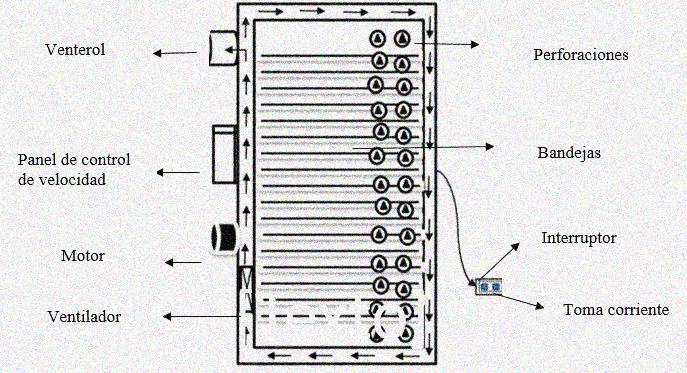 HUMEDAD EN PRODUCTO  FINAL
SÓLIDOS SOLUBLES EN PRODUCTO  FINAL
ACTIVIDAD DE AGUA EN PRODUCTO  FINAL
PESO (g) EN PRODUCTO  FINAL
CURVAS DE  SECADO PARA LA OBTENCÓN DEL SNACK DE ARAZÁ
CURVA DE SECADO A LAS TRES TEMPERATURAS 
DE SECADO CON AIRE CALIENTE
CURVA  DE VELOCIDAD DE SECADO A LAS TRES TEMPERATURAS DE SECADO CON AIRE CALIENTE
CURVA DE SECADO PARA EL MEJOR TRATAMIENTO T5 (65 º C+3m/s+1000 g/m²)
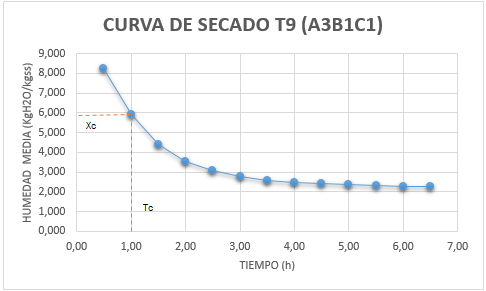 CURVA DE VELOCIDAD SECADO PARA EL MEJOR TRATAMIENTO T9 (70 º C+3m/s+1000 g/m²)
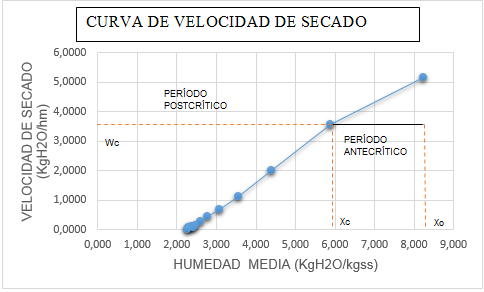 ANÁLISIS SENSORIAL EN PRODUCTO  FINAL
COLOR
AROMA
SABOR
TEXTURA
ACEPTABILIDAD
ANÁLISIS FÍSICO QUÍMICO  DEL PRODUCTO TERMINADO
ANÁLISIS MICROBILÓGICO DEL MEJOR TRATAMIENTO T9(70 º C+3m/s+1000 g/m²)
CONCLUSIONES
Una vez realizado el análisis físico químico del arazá, se observaron contenidos medios de humedad del 90,58%, sólidos solubles del 6,20ºBrix, y ácido ascórbico de 6,90 mg/100g de producto.
El índice de madurez del arazá más apropiado para de deshidratación osmótica y secado convectivo, según las variables determinadas de sólidos solubles (°Brix) y dureza instrumental (Newtons), establecieron como mejor índice  es del 50% madurez comercial “pintona – 50% amarilla”, que facilito la manipulación en el proceso.
En la deshidratación osmótica el arazá tuvo una disminución de humedad del 22,55%  al cabo de 12 horas con relación a frutas similares que pueden reducir hasta el 50 % del contenido de humedad, esto debe a la baja porosidad y baja permeabilidad de la pared celular de la fruta de arazá.
El período antecrítico es corto en los tratamientos de una hora en promedio, debido a que el agua en estado libre fue eliminada en el proceso osmótico. Mientras, el periodo postcrítico fue largo en los tratamientos de 6,83 horas promedio, es decir la mayor cantidad de agua es eliminada en el periodo de velocidad decreciente.
La densidad de carga del producto en el secador de bandejas fue el factor de mayor influencia en la pérdida de humedad, con relación la velocidad del aire y la temperatura, porque a menor densidad de carga mayor es la superficie de contacto entre el aire caliente y el producto, durante el proceso de secado convectivo.
El mejor tratamiento debido a su menor contenido de humedad (1,17%) y actividad de agua (0,55), fue el T9 (temperatura de secado 70°C, velocidad de secado 3 m/s, densidad de carga 1000 g/m2), el cual cumple con la norma INEN 2996-2015 para frutas  deshidratadas.
La prueba de Friedman estableció que el tratamiento de mayor  aceptabilidad por el panel de jueces fue el T9,  por presentar después del proceso, un color similar al de la fruta fresca y un mejor sabor debido a la cristalización del azúcar por la pérdida de humedad.
Se acepta la hipótesis alternativa establecida al inicio de la investigación, es decir que la densidad de carga, temperatura y velocidad de aire influyen significativamente en la calidad del producto final.
RECOMENDACIONES
Evaluar la actividad de agua en el proceso osmótico y la estabilidad de la solución en la pérdida de humedad.
Utilizar otros métodos de conservación  para comparar el comportamiento de la fruta en los distintos  procesos.
Evaluar la degradación del ácido ascórbico, cristalización de azucares en el proceso de deshidratación osmótica y en el secado.
Tomar  este trabajo de grado como referencia para futuras investigaciones en base a esta fruta aplicando otros factores de estudio.
GRACIAS POR 
SU ATENCIÓN